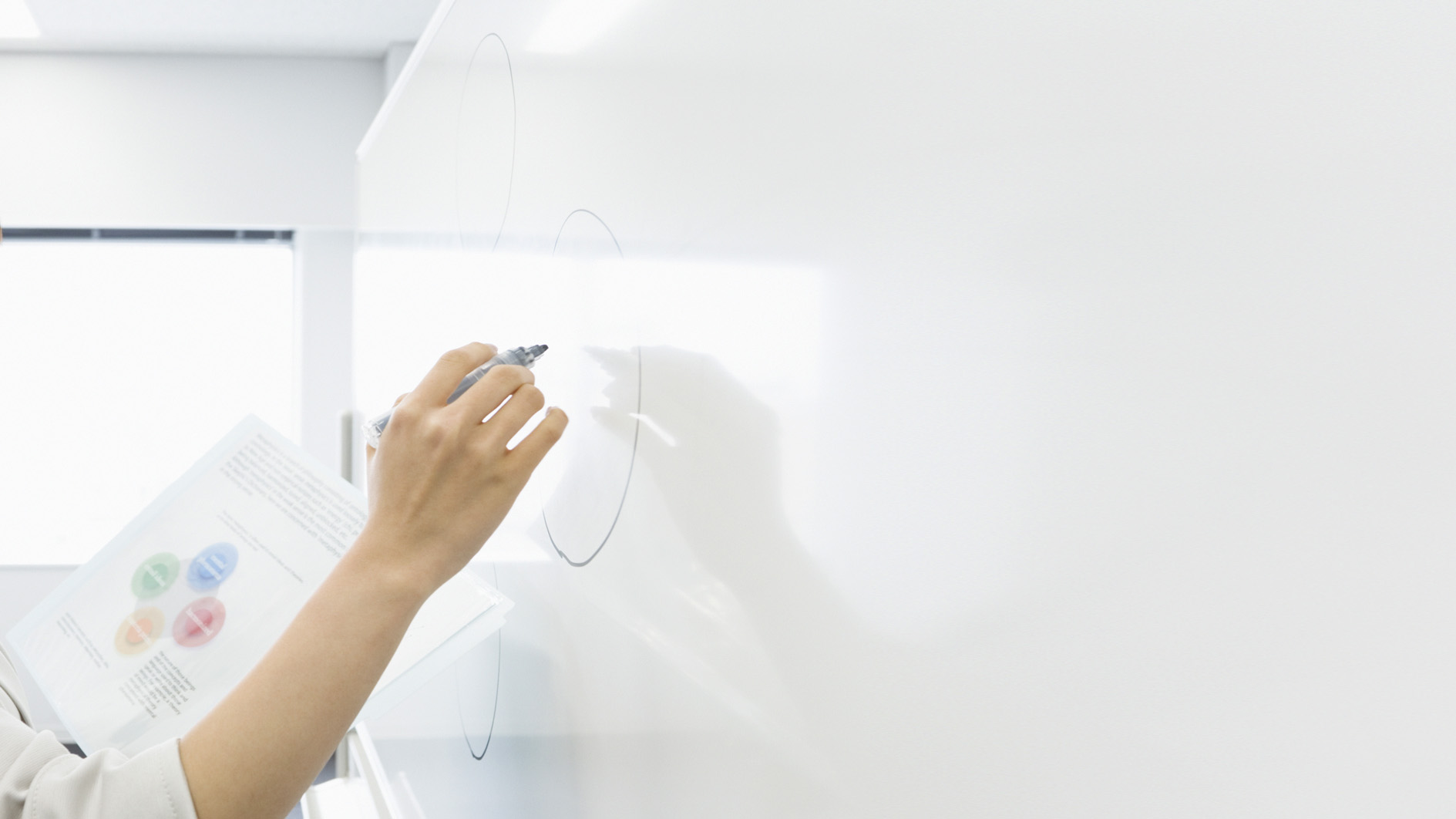 欧盟GMP 附录1:无菌药品的生产（草案）解读
2019弗戈制药工程国际论坛

沈菊平 2019, 07（泰州）
目录/Contents
03
01
前言
02
关键变化及分析
03
问题讨论
01
前       言
前言
修订历程
欧盟于2017年12月发布了《GMP附录1：无菌药品的生产》新草案；
一份全新的无菌附录，并不是旧版的修订版；
草案和现行版本，无论从语言、架构等方面都是全新的版本；
格式完全不一样。
02
关键变化及分析
关键变化及分析
章节的变化：
由原来的22个章节变为11个章节，全文结构重组，更加符合逻辑；
由原来的127个条款修增至269个条款，只有约40个条款没有实质性改变，100个与现有条款没有直接联系的新条款。
关键变化及分析
各章节简介：
1.范围：（除了无菌药品以外）附录通则可适用的其他领域。  
2.原则：适用于药品生产的一般原则。
3.药品质量体系（PQS）：强调了无菌药品适用的PQS的具体要求。
4.人员：特定的培训、知识和技能方面的要求及人员资质的指南。
5.厂房：关于厂房设计的具体需求的通用指南，以及包括隔离技术应用在内的厂房确认的指南。
6.设备：设备设计和运行方面的通用指南。
7.公用系统：关于公用系统，如水、空气和真空方面的特殊要求的指南。
8.生产和特定技术：讨论了无菌和最终灭菌工艺方面使用的方法，不同技术如冻干和吹灌封（BFS）可能需要的特殊要求，以及药品、设备和包装部件的灭菌方法。
9.环境以及过程监测：本部分与第5部分的指南有所不同，本部分适用于与警戒限设定及趋势数据回顾有关的持续进行的日常监测。本部分还提供了关于无菌工艺模拟要求的指南。
10.质量控制（QC）：提供了与无菌药品相关的一些质量控制方面的具体要求的指南。
11.术语：对特定术语的解释。
关键变化及分析
1.范围：
关键变化及分析
2.原则：
关键变化及分析
3.制药质量体系（PQS）：
关键变化及分析
3.制药质量体系（PQS）：
关键变化及分析
4.人员：
关键变化及分析
4.人员：
关键变化及分析
4.人员：
关键变化及分析
4.人员：
关键变化及分析
4.人员：
关键变化及分析
5.厂房：
关键变化及分析
5.厂房：
关键变化及分析
5.厂房：
关键变化及分析
6.设备：
关键变化及分析
7.共用系统：
关键变化及分析
7.共用系统：
关键变化及分析
7.共用系统：
关键变化及分析
8.生产与具体技术：
关键变化及分析
8.生产与具体技术：
关键变化及分析
9.环境及工艺监测：
关键变化及分析
9.环境及工艺监测：
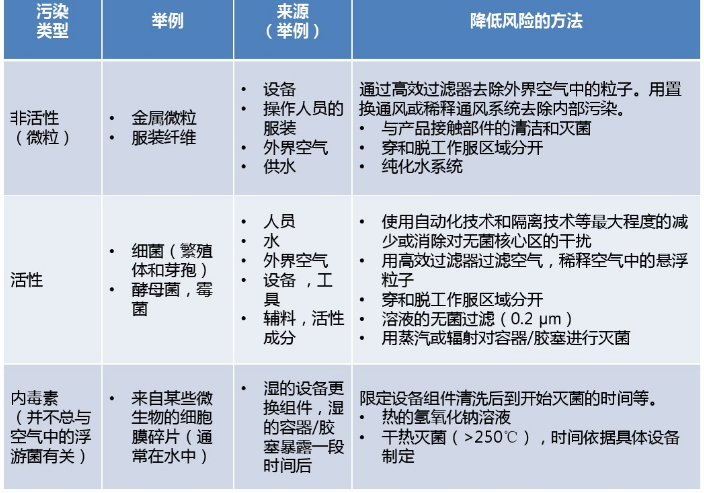 关键变化及分析
10.质量控制：
关键变化及分析
11.术语：
共计58个术语。
03
问题讨论
问题讨论
1、 是否需要进行使用前和灭菌后过滤器完整性测试
（pre-use/post-sterilization integrity testing, PUPSIT）
观点一：应基于风险评估，与其要求制造商执行这种完整性测试，欧盟应允许制造商自行决定是否需要这种测试。
        一个关于 Genentech 公司的例子：之前的工艺运行正常，同样的设备多年来一直用于商业生产。公司每年生产 90 批次，100,000 个单位。培养基灌装的阳性结果数量为零，无菌测试阳性结果数量为零，与无菌保证相关的现场投诉和问题数量为零。然而，为了符合 PUPSIT，公司不得不添加无菌连接，例如两个排气过滤器、一个疏水过滤器、一个亲水过滤器、三个卫生接头、两个双向阀、用于注射连接的瓶装水和一个压缩空气连接。
        工业界专家G-CON Manufacturing 公司（洁净间设计、生产和安装公司）CEO Maik Jornitz于 10 月 3日在非肠道药协会（PDA）关于附录 1 的会议上表示：“他们被迫改变系统以进行使用前和使用后完整性测试，系统突然变得非常复杂，他们必须拥有所有这些连接和所有这些不同的过滤系统。我不会说这是更高的负担。但这是更高复杂性的问题，可能意味着更高的风险。”
         安装这些新设备的风险增加可能会引起下游污染。例如，当已经证明可能的污染或无菌风险会增加时，应避免使用前和灭菌后完整性测试。
问题讨论
1、是否需要进行使用前和灭菌后过滤器完整性测试
（pre-use/post-sterilization integrity testing, PUPSIT）
观点二：PUPSIT 是必要的
        该附录的修订版起草小组特别报告员和英国药品与医疗保健产品监管机构（MHRA）的 GMDP 专家检查员 Andrew Hopkins 则指出，灭菌是一个侵入性过程，即使是辐射模式；过滤器生产并不总是一致的，并且损坏的过滤器可能在生产过程中并未被检测到。
        他表示，在一次检查中，一个场地正在使用γ辐射过滤系统，最后还是有许多灭菌失效。“原因是他们的过滤器供应商改变了工艺，过滤膜上的焊接没有那么强。供应商改变焊接技术造成了问题。”
         Hopkins 表示，“反对的观点是生产商不喜欢该要求，难以做此类测试。”他补充指出，遵守附录 1“自 2007 年以来一直是现实”，说此类测试是不必要的”是不够的；相反，这些观点需要得到科学依据的支持。
What do you think?
问题讨论
2、内毒素验证可以去除3log，是否不再需要灭菌？
“对于任何的部件或者与产品直接接触的设备去内毒素工艺，应当有证明最小3log的去内毒素的能力。不需要再进行灭菌的验证。”
此条在原来的FDA检查手册中有，但是后来FDA无菌药品检查指南中，仅留下胶塞要求3log的要求，不过在最后的问题中仍留有此条。同时USP1228中建议不需要强制进行3log的验证，而是根据工艺控制。另外干热灭菌区内毒素验证后可以不做灭菌验证，但对于注射用水去热源验证，内毒素可以去除3log,但不一定无菌，所以说简单的说内毒素下降3log不需要进行灭菌不合理。
另外，对于表面的的冲洗去内毒素下降3log的验证方法比较有挑战性，回收率的测试，取样方法等较难操作。
What do you think?
问题讨论
2、 目视及缺陷库要求如何实施？
Insight Pharma 咨询公司的首席顾问 John Shabushnig 于 4 月 23 日在美国华盛顿举行的非肠道药协会（PDA）目检论坛上讨论了欧盟 GMP 附录 1 修订版中关于目检计划的一些变化。
■修订版最重要的一个方面是澄清了需要目检的容器类型。现行版本中指出“应采用经验证的适当方法完成容器密封。熔封的容器（例如，玻璃或塑料安瓿瓶）应作100％的完整性检测。”新版第 8.18 节澄清“应采用经验证的适当方法完成容器密封。熔封的容器，例如，成型充填密封小容量非肠道和大容量非肠道输注袋、玻璃或塑料安瓿瓶，应作 100% 完整性检测。”
■除了使用目检外，还要求使用自动化方法来捕获产品缺陷。修订版附录指出，“仅目检不被视为可接受的完整性检测方法。”Shabushnig 表示“这意味着可能需要某种类型的仪器方法来证明容器样本”在可接受范围内。他表示，“这是一个重大变化，因为许多公司正在使用目检来提供容器完整性保证”。第 8.26 节要求对所有充填容器执行 100% 检查，以确定是否存在外来污染和其它缺陷，并指出，应对所有缺陷进行分类，并使用质量风险管理来对缺陷分类。这一小节还要求对批量生产产品的“所有已知缺陷”建立缺陷库。Shabushnig 表示，关于缺陷库的规定可能存在问题，因为未给出“所有已知缺陷”术语的定义。他指出，“当他们提到‘所有已知缺陷’都应在缺陷库中时，我感到紧张。因为我不知道他们的意思。在我看来，如果你说‘所有’，没有人会遵守。如果我说有裂缝，这是否意味着我可以用一个例子来代表所有裂缝问题，还是必须区分大裂缝和小裂缝？我可以为这类缺陷类别提供 100 种裂缝的例子。我支持指南中的这个想法，但我担心实际将如何执行。”
What do you think?
问题讨论
3、 对环境监测的影响
微生物的监控要求：
需要”频繁”的监测微生物状况  监测方法如沉降菌，主动空气取样（浮游菌），表面取样  
用的采样方法不能对环境造成干扰  
微生物采样的结果应当放入批次报告文件中，并最终对产品的放行 产生影响。
  除动态生产之外，其它的过程也需要微生物监控（例如在系统验证， 清洁，灭菌后等）

目前状态（以浮游菌为例）：
• 采样仅在生产开始或结束时 
   - 生产覆盖时间不够 
• 灌装时人为操作采样或换皿带来的风险   
   -  容易造成“假阳性”问题 
• 通常是10分钟采样1立方米   
  - 采样时间太短，数据没有代表性 
• 未经过滤的排气造成环境的二次污染 
• 采样流速为100升/分钟   
  -  容易造成培养基干燥 
  -  对于生产环境的气流影响 
  -  生物采样效率低下，微生物由于撞击失去活性
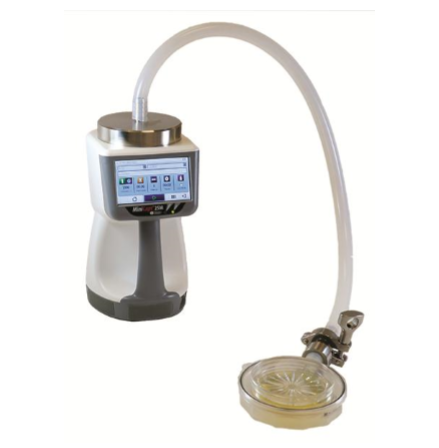 What do you think?
未来趋势
中国GMP（2010年修订）无菌药品附录与现行欧盟无菌药品附录（2007版）格式及内容相似，未来很有可能按照草案的格式及内容进行修订；

高要求的硬件设施：关键区域的更高要求，如对A级风速的要求、洁净区域进、出口分开；空调、水系统等公用系统的更高要求以及隔离技术、一次性使用系统的应用等。

高要求的软件体系：基于全过程的质量风险管理；对正式、整体性的最低程度污染控制的策略提出明确要求；无菌药品生产所有人员的资质要求以及对异常，包括警戒限、行动限的趋势分析等。
Thanks!
联系方式：
E-mail: 	shenjuping@21cn.com
Mobile: 	13921159868